Adaptive Learning Systems
EDUC5100Fall 2022
Welcome!
Any questions about
Assignment 3
Agents
Software characters who interact with students and help improve their learning experience in some fashion
Affect
Motivation
Self-Regulated Learning Strategies
Learning

Through a variety of dialogue and non-verbal strategies
A lot of difference
In agent appearance
In interaction strategies

Field still trying to come to consensus on how to do this “right”
Some Agents
Steve(Johnson & Rickel, 1997)
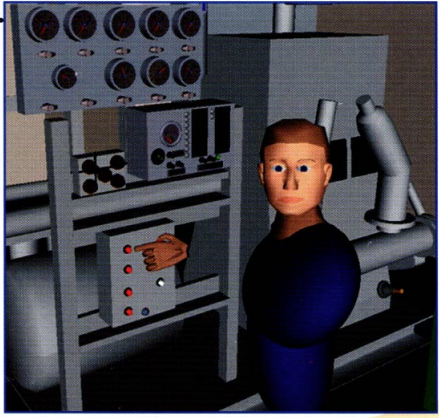 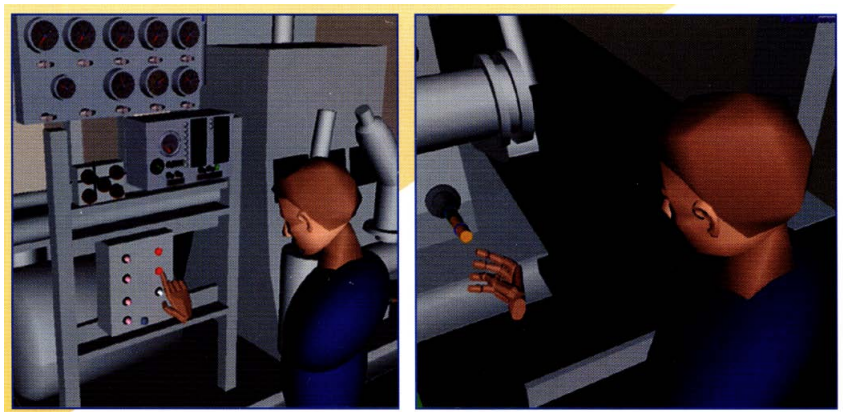 Steve(Johnson & Rickel, 1997)
Uses physical actions to illustrate actions to learners
Steve can explain those actions in detail on demand
Can adapt procedures to the state of the physical world – i.e. if learner missed some steps of procedure and got other steps wrong, he can adjust his demonstration
Questions? Comments?
Laura (Bickmore, 2003; Bickmore & Picard, 2004)
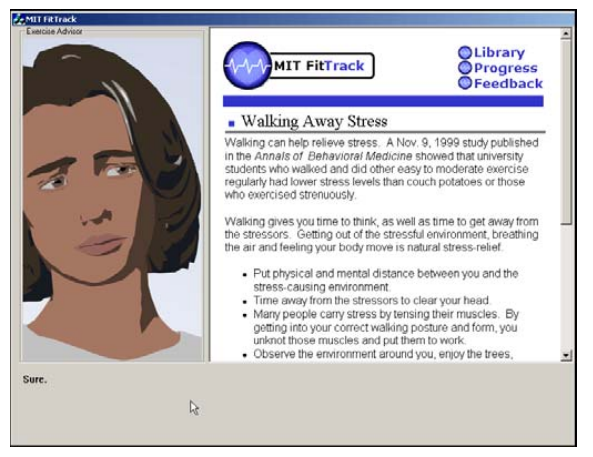 Laura (Bickmore, 2003; Bickmore & Picard, 2004)
Laura 
coaches undergraduates on exercise behaviors over several sessions
uses speech and non-verbal gestures to provide empathic feedback based on student responses
Concerned expression if student says they were not feeling well
Happy expression if student says they have exercised a lot lately
“Empathy dialogues” for 
students reporting continuing illness, stress, tiredness, injury
students reporting anger, disappointment, frustration
Laura (Bickmore, 2003; Bickmore & Picard, 2004)
Two versions
Empathic feedback, no empathic feedback
Between-subjects comparison

Users liked empathic version better (self-report measures)
No difference in exercise behaviors
Comments? Questions?
Paul (M-Ecolab)(Rebolledo-Mendez, du Boulay & Luckin, 2005, 2006)
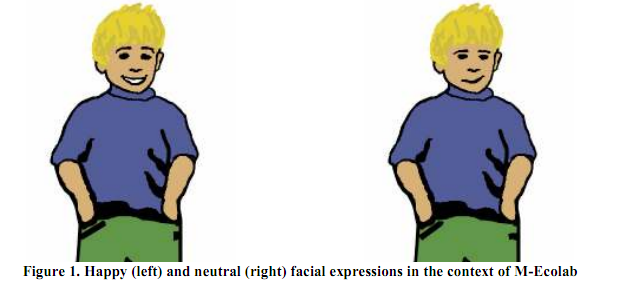 Paul (M-Ecolab)
Incorporated into ITS for ecology for late elementary-school students

Paul assesses effort, confidence, and independence with machine-learned models
Paul (M-Ecolab)
Paul responds with changes of tone of voice, gestures, and motivational messages
Expression of concern when student does poorly
Encouraging messages
“For the next node try to make fewer errors”
“Be bold and take on a challenge”
Paul (M-Ecolab)
Paul leads to more help-seeking, but reduces self-perception of independence
Paul leads to higher learning for students who performed average or poorly on post-test

Paul does not lead to differences in affect frequency, but delight is more persistent (Rodrigo, Rebolledo-Mendez, Baker, et al., 2008)
Comments? Questions?
Casey(Burleson, 2006)
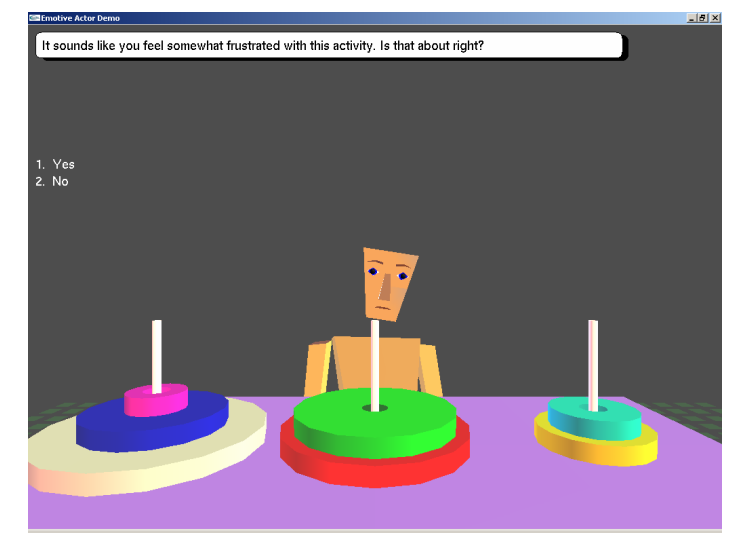 Casey(Burleson, 2006)
Children taught about Towers of Hanoi in lab setting

Affect monitored by sensors
Flow, Stuck/Frustration
Casey(Burleson, 2006)
Agent 2x2 intervention
non-verbal mirroring of affect, or unrelated affect
affect support or task-related support

Affect support
“On a scale from 1 to 7, how frustrated are you feeling right now?”
“It sounds like you feel somewhat frustrated with this activity.  Is that about right?”
Results
No effect on motivation or self-reported frustration

Affect interventions reduced persistence in activity

Learning not measured
Comments? Questions?
Jake and Jane(Arroyo et al., 2009)
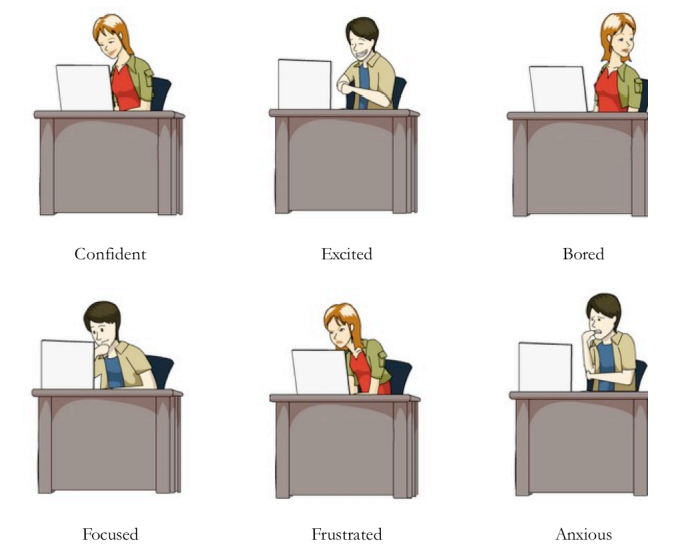 Jake and Jane v2(Arroyo et al., 2014)
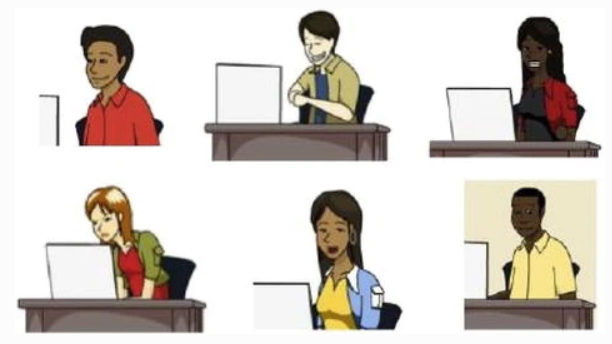 Jake and Jane
Incorporated into Wayang Outpost, ITS for high school mathematics
Jake and Jane
System asks how student is feeling every five minutes
Confident, Anxious, Frustrated, Excited, Interested, Bored

Learning companion displays affect student reported in their most recent self-report
Jake and Jane
Learning companion gives one of 50 meta-cognitive/motivational message at beginning of problem or after first attempt by the student
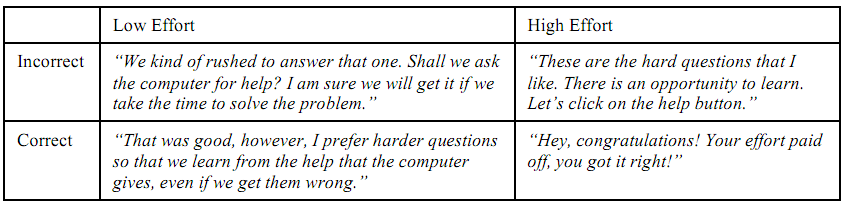 Jake and Jane
Increased interest
Reduced boredom
Female agent led to better results than male, for students of both genders
Increased math self-concept and liking
Led to better help-seeking
Did not lead to better learning
Comments? Questions?
Jin(Robison, McQuiggan, & Lester, 2009)
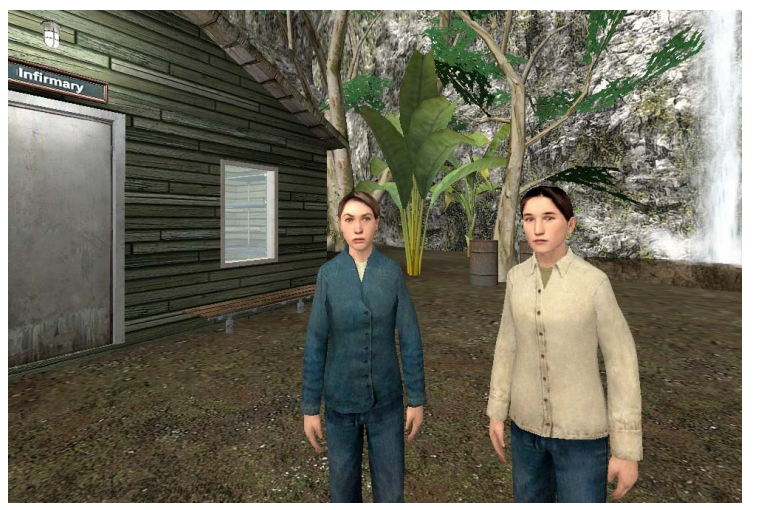 Jin
Embedded in Crystal Island, a narrative-centered learning environment for middle school biology
Jin
Reacts in three different ways

Parallel empathy – shows same affect as student
“Yes, I’m very frustrated as well!”
Reactive empathy – tries to alter student’s affective state
“I can understand why you are frustrated, but if you keep working, I’m sure you will figure it out.”
Task-based (non-empathic) feedback
Jin
Assesses student affect by asking student their affect every time an interaction starts or ends between Jin and the student
“Hi Alex, how are you feeling?”
“How are you feeling now?”
Anger, anxiety, boredom, confusion, curiosity, delight, excitement, flow, frustration, sadness, fear
Sadness and fear almost never reported
Jin
Parallel empathy sustains affective states better than reactive empathy
Leading flow to be more sustained
But also leading frustration, boredom, anxiety to be more sustained

I could not find learning gains reported
AutoTutor(Graesser & Person, 2010; D’Mello, Craig, Fike, & Graesser, 2010)
You may remember AutoTutor from such classes as last week
AutoTutor
You may remember AutoTutor from past classes

The simple presence/absence of the talking head had no impact (Graesser et al., 2003)
Affective AutoTutor(D’Mello et al., 2008, 2013)
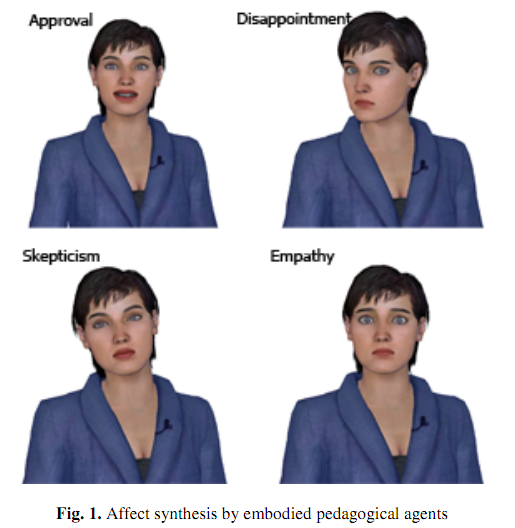 AutoTutor: Affect Response Modalities
Supportive
Attributes emotion to material instead of learner
“This stuff can be kind of dull sometimes, so I’m gonna try and help you get through it. Let’s go.”
“Hang in there a bit longer. Things are about to get interesting.”
“Some of this material can be confusing. Just keep going and I am sure you will get it.”
“I know I do not always convey things clearly. I am always happy to repeat myself if you need it. Try this one.”
“I know this material can be difficult, but I think you can do it, so let’s see if we can get through the rest of this problem.”
AutoTutor: Affect Response Modalities
Shake-up
Attributes emotion to learner
“This material has got you confused, but I think you have the right idea. Try this.”
“You are not as confused as you might think. I’m actually kind of impressed. Keep it up.”
“Geez this stuff sucks. I’d be bored too, but I gotta teach what they tell me.”
AutoTutor: Affect Response Modalities
Rude
Rude/sarcastic responses
“Aren’t you the little genius.”
“I thought you were bright, but I sure pegged you wrong.”
“You know, confusion is just God’s way of telling you that you’re not smart enough for this material.”
Results (D’Mello et al., 2009, 2010)
Supportive tutor significantly improves learning
Affect is stronger for students with lower prior knowledge

(Undergraduate) students find rude tutor hilarious
Non-affective embodied interactions
Guru (AutoTutor) (Olney et al., 2012)
https://www.youtube.com/watch?v=FjhXGYnowBY

How does Guru use physical gestures?
Non-affective embodied interactions
Guru (AutoTutor) (Olney et al., 2012)
https://www.youtube.com/watch?v=FjhXGYnowBY

Significant improvement on post-test and delayed post-test
Comments? Questions?
Scooter (Baker et al., 2006)
Scooter.avi
Scooter (Baker et al., 2006)
Scooter responds when students game the system
Negative emotion
Supplementary exercises which provide opportunities to learn content bypassed by gaming

Reduces gaming
Improves learning for students who previously gamed
Comments? Questions?
Multiple agents
Baylor et al. (2009)
More effective to split into cognitive/affective support agents
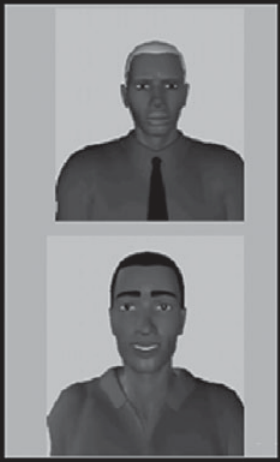 Operation ARIES/ARA (Millis et al., 2011)
Mentor agent and adversary/rival agents
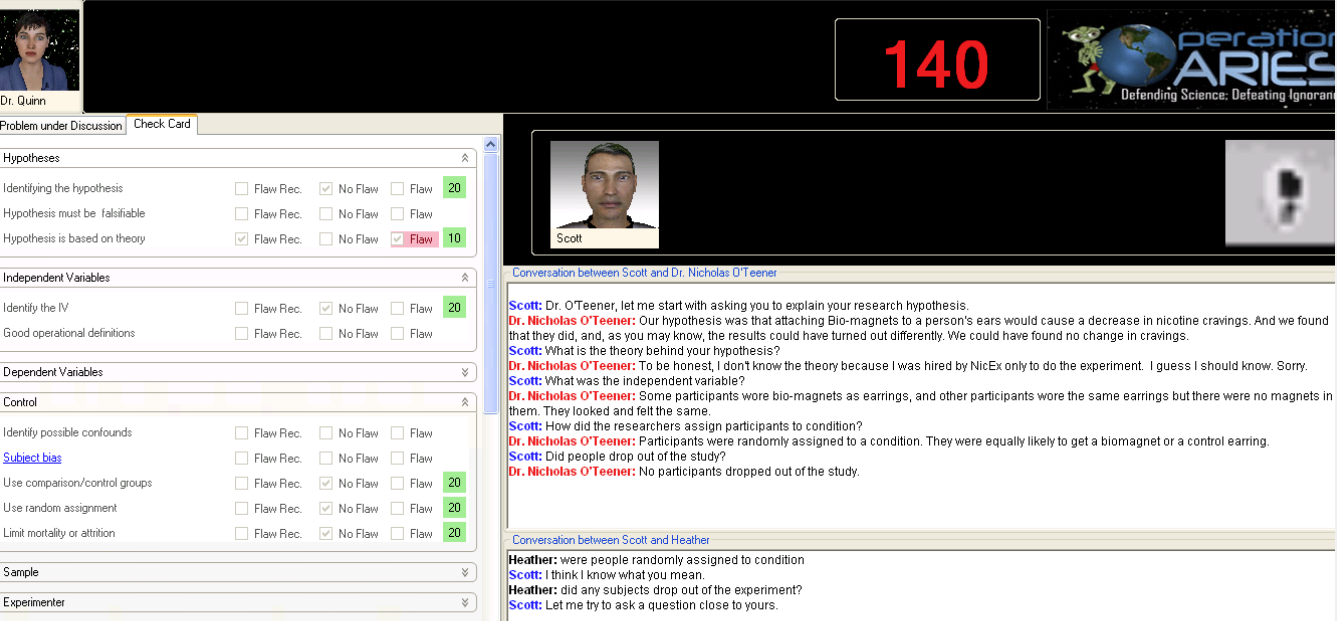 Operation ARIES/ARA (Millis et al., 2011)
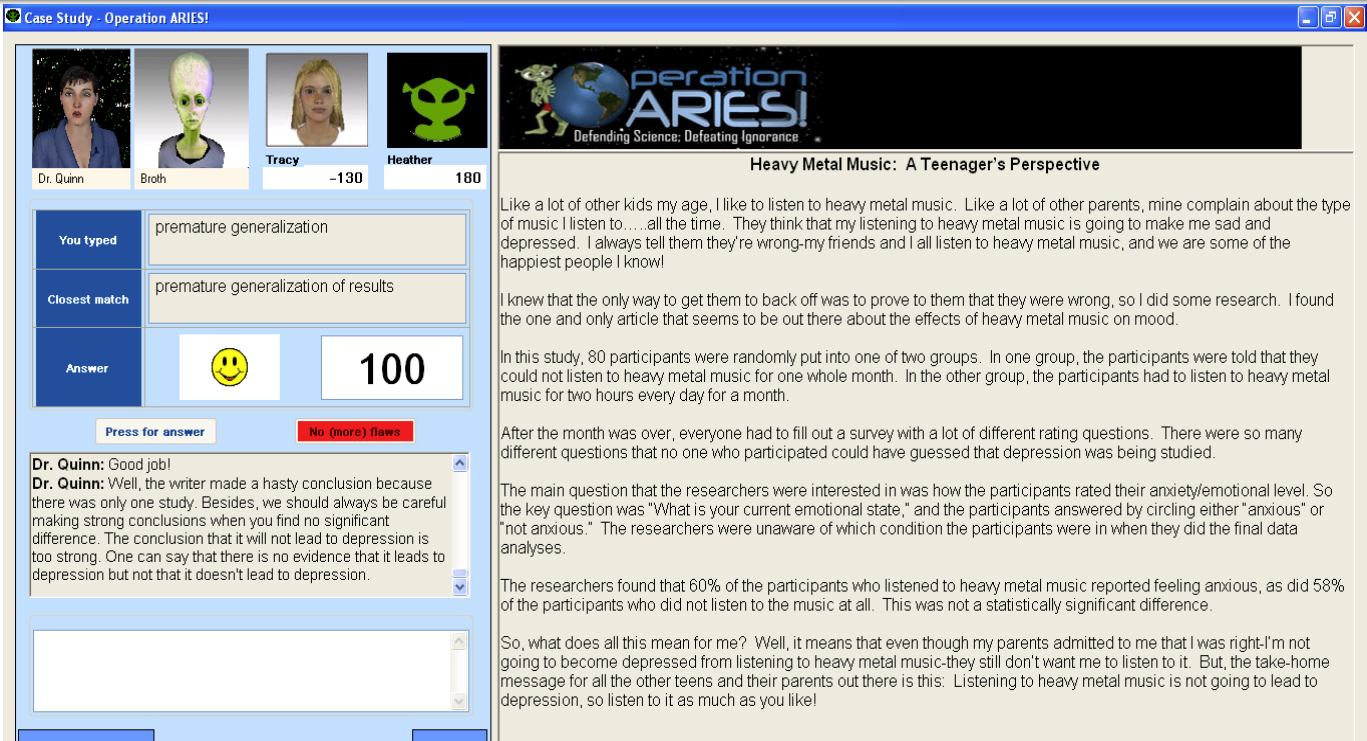 Operation ARIES/ARA
Interrogating possible adversaries
Competing with peers
Watching two agents interacting and then deciding which argument to believe
Discussing with tutor agent while peer agent periodically chimes in 
Teaching peer agent with feedback from tutor agent

Positive learning impacts (Graesser et al., 2017)
Operation ARIES/ARA (Millis et al., 2011)
Betty’s Brain
Learn by teaching student agent
Feedback from mentor agent

Discussed in class a few weeks ago
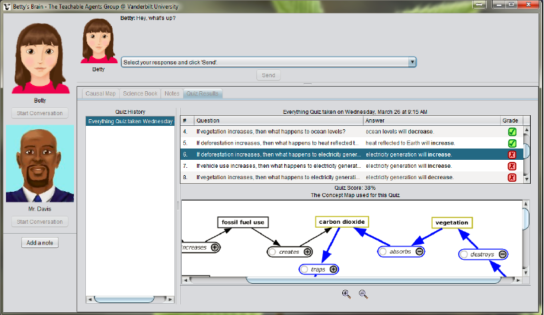 Comments? Questions?
Some details of mentor agent design
Baylor & Kim (2003); Moreno & Flowerday (2006)
Students like mentor agents of the same race more
But learn more from mentor agents of a different race
Plant et al. (2009); Arroyo et al. (2014)
Students tend to learn more from female agents than male agents
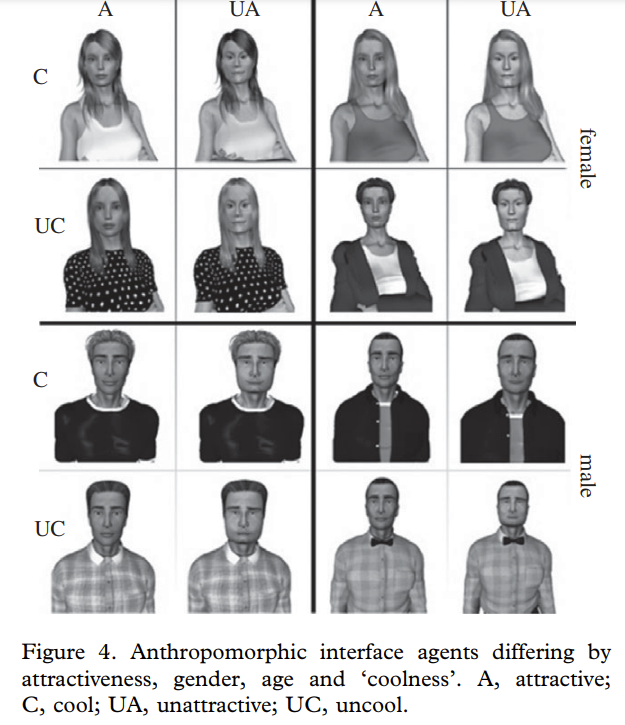 Yee & Bailenson (2007); Bailenson et al. (2008); Plant et al. (2009)
More attractive agents produce more positive responses
But “uncool” agents tend to produce better attitudes for engineering domains
“Cool and young” and “uncool and old” better than “Cool and old” or “uncool and young”
Comments? Questions?
What other systems/findings do readings cover
Klein et al (2002) proposeddesign principles for affective agents
Which I think could really be applied to any agents
Klein et al (2002) proposeddesign principles for affective agents
Actively solicit information about the individual’s state (particularly emotional)
Solicit information in a timely fashion
Make sure the user is able to express what she is feeling (e.g. affective label choices are appropriate)
Provide feedback, especially on emotional content
Allow for repair if the feedback is judged wrong
Convey a sense of sympathy to the user
Communicate a sense of empathy to the user as well
Convey to the user the sense that his emotional state is valid
Are these principles reasonable?
Actively solicit information about the individual’s state (particularly emotional)
Solicit information in a timely fashion
Make sure the user is able to express what she is feeling (e.g. affective label choices are appropriate)
Provide feedback, especially on emotional content
Allow for repair if the feedback is judged wrong
Convey a sense of sympathy to the user
Communicate a sense of empathy to the user as well
Convey to the user the sense that his emotional state is valid
What else
What else seemed to characterize the more successful agents?
Broader Comments or Questions?
Upcoming classes
Dec 1
Games and Gamification
VIRTUAL CLASS
NO OFFICE HOURS

Dec 8
A/B Testing and Iterative Refinement

Dec 15
Intelligent Tutoring Systems in the Classroom
The End